Rellenando el plano: las matemáticas de los mosaicos
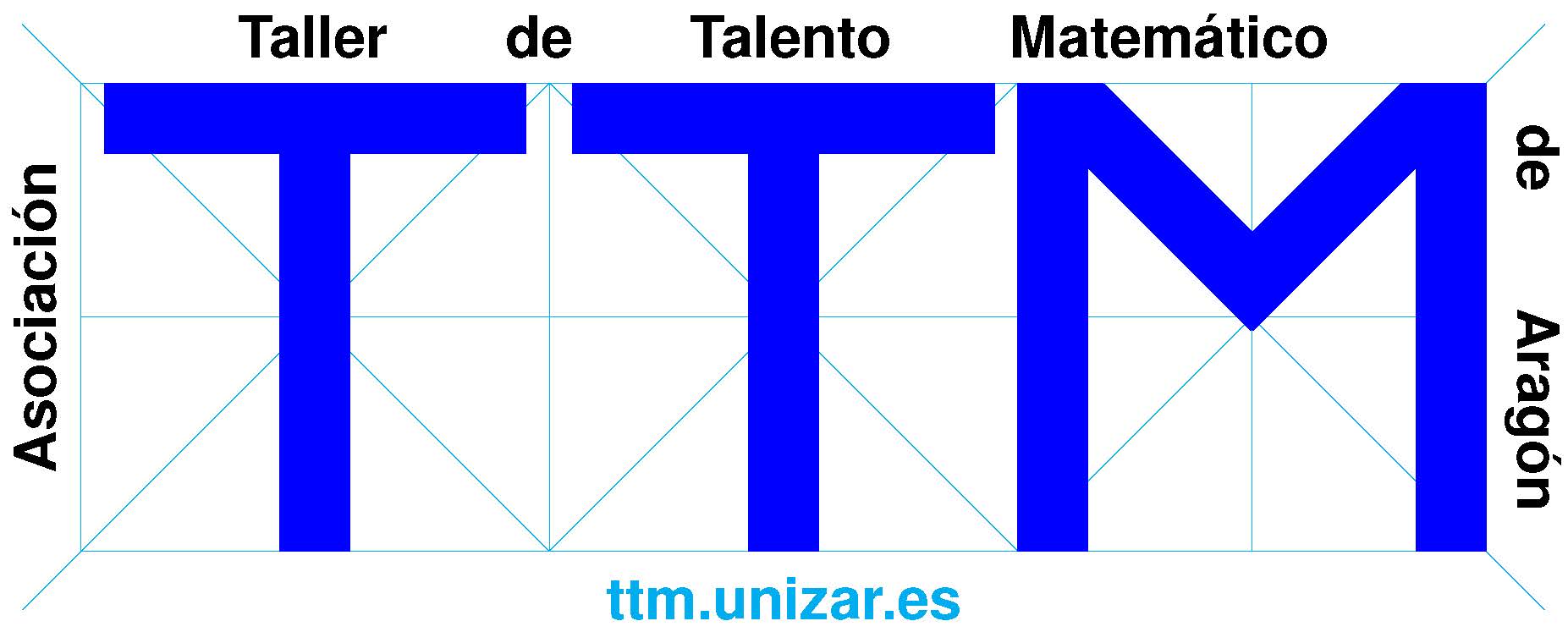 Víctor Manero
Universidad de Zaragoza
09 de mayo de 2025
Una historia de policías
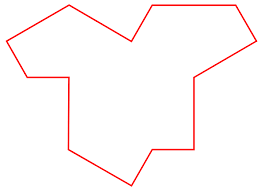 Mosaicos periódicos
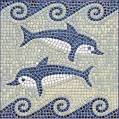 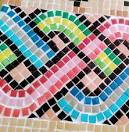 Mosaicos periódicos
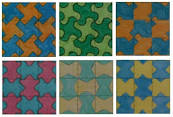 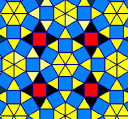 Reglas:
Lados comunes

- Vértices comunes
Con círculos NO, dejan huecos
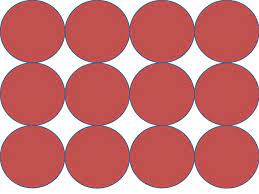 ¿Con qué tipo de polígonos 
regulares puedo teselar el plano?
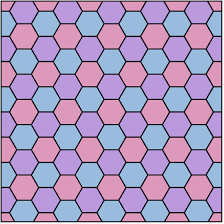 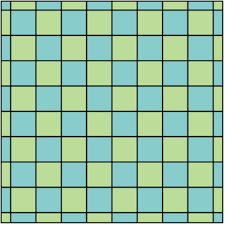 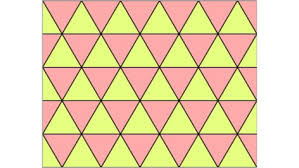 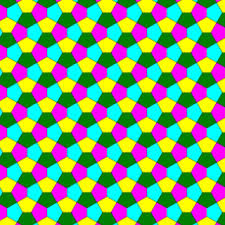 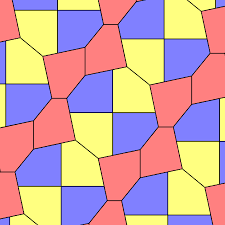 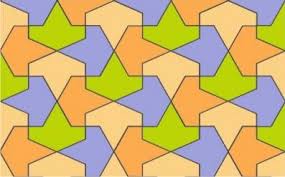 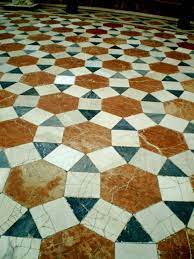 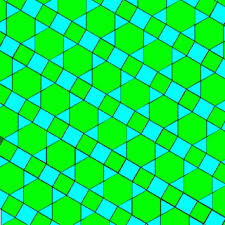 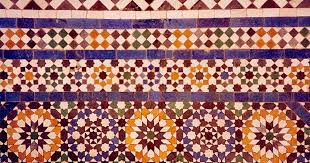 Mosaicos no periódicos
Mosaicos aperiódicos
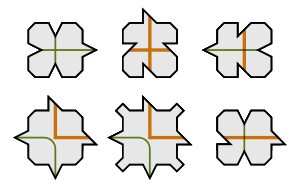 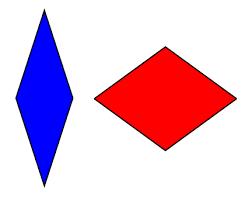 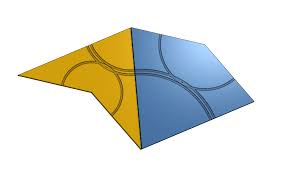 ¿Existen mosaicos aperiódicos 
de una sola pieza?


El problema de EIN STEIN
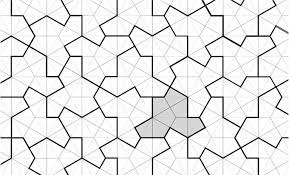 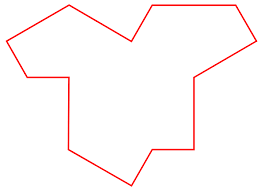 Víctor Manero
Universidad de Zaragoza